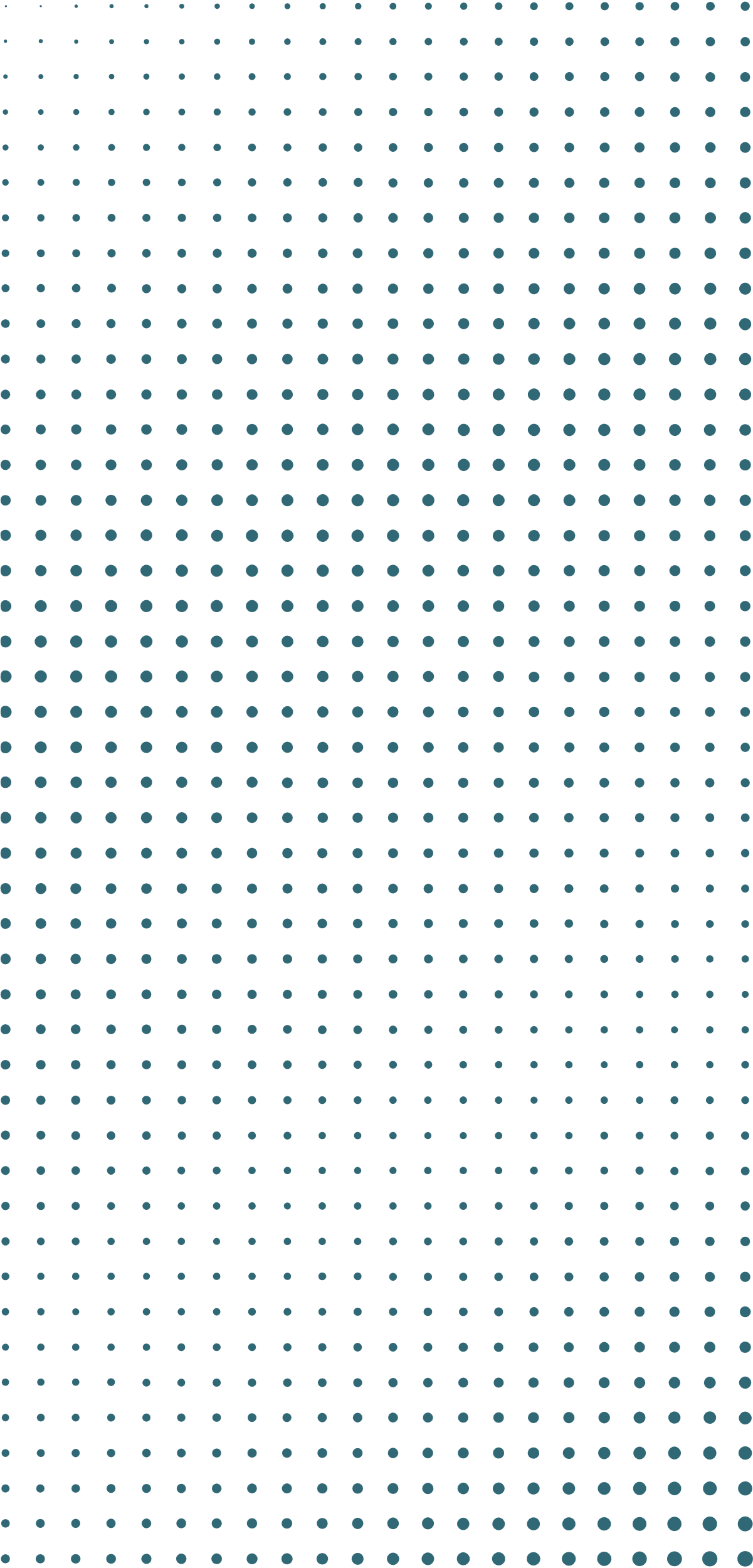 Situation
Complication
Question
Answer
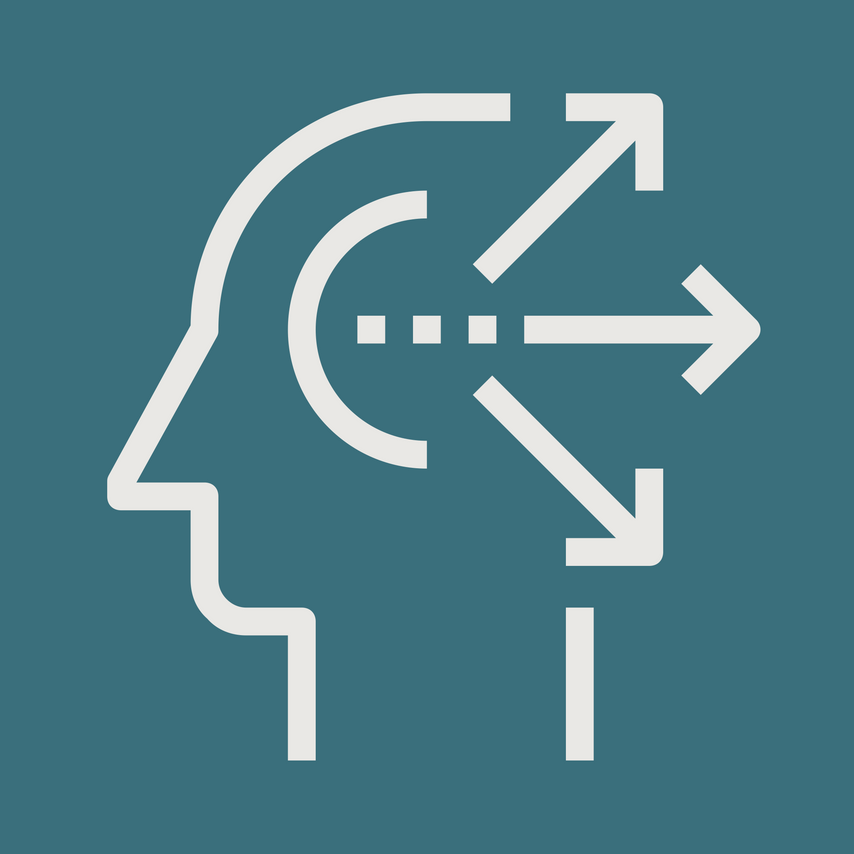 WHAT IS THE SCQA FRAMEWORK?
Describes the current context or state of affairs.
Outlines a problem or issue that has arisen within this situation.
Poses a relevant inquiry or identifies a gap that requires addressing.
Proposes a solution or response to the question.
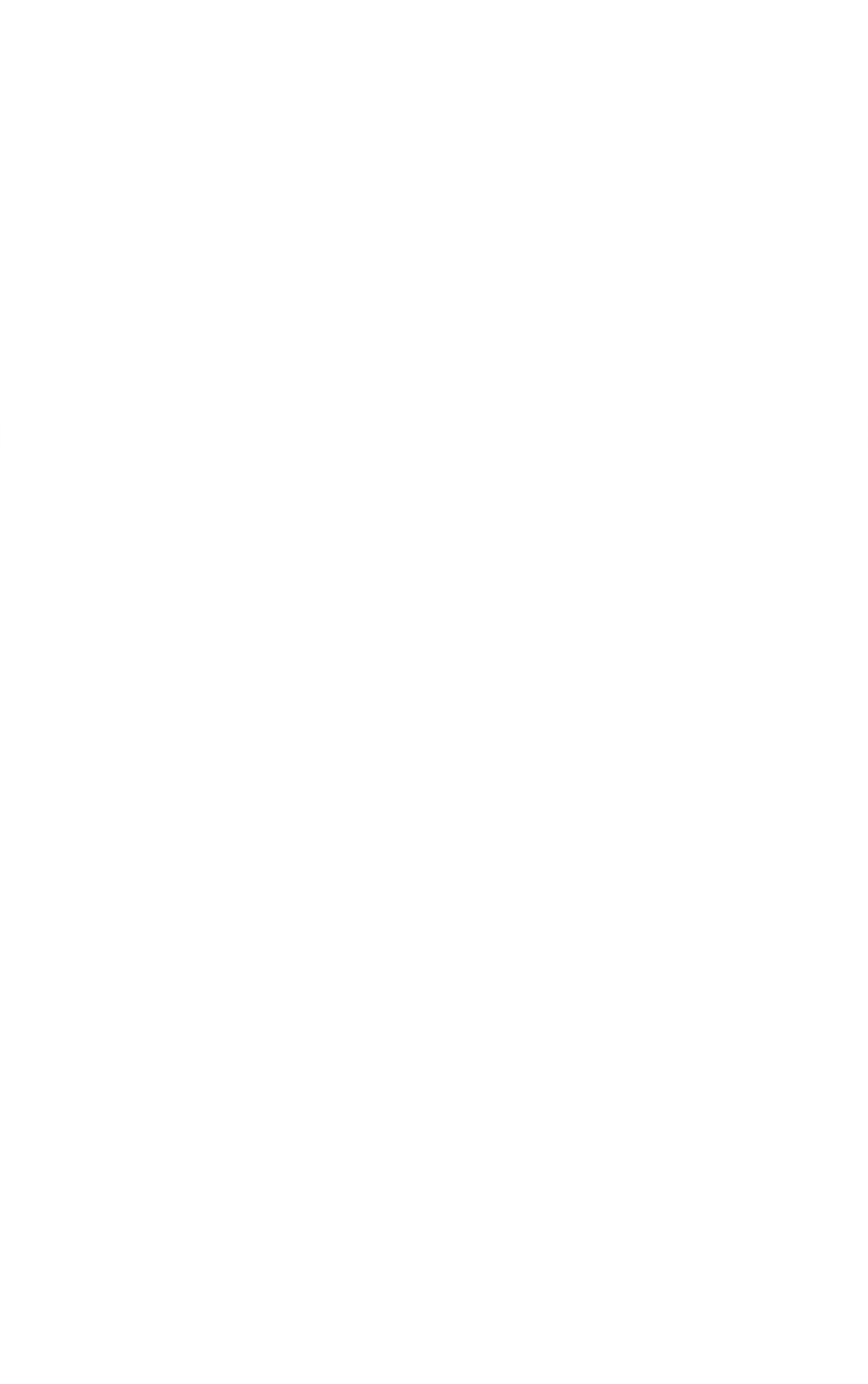 S
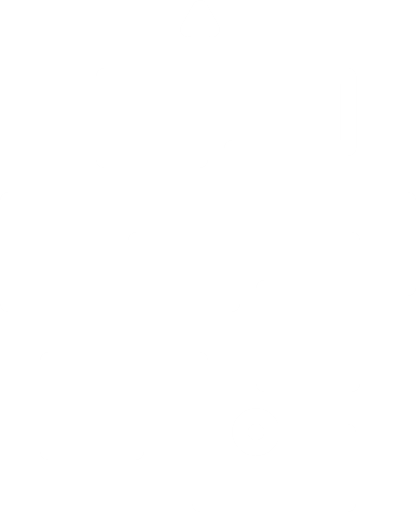 C
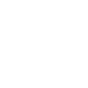 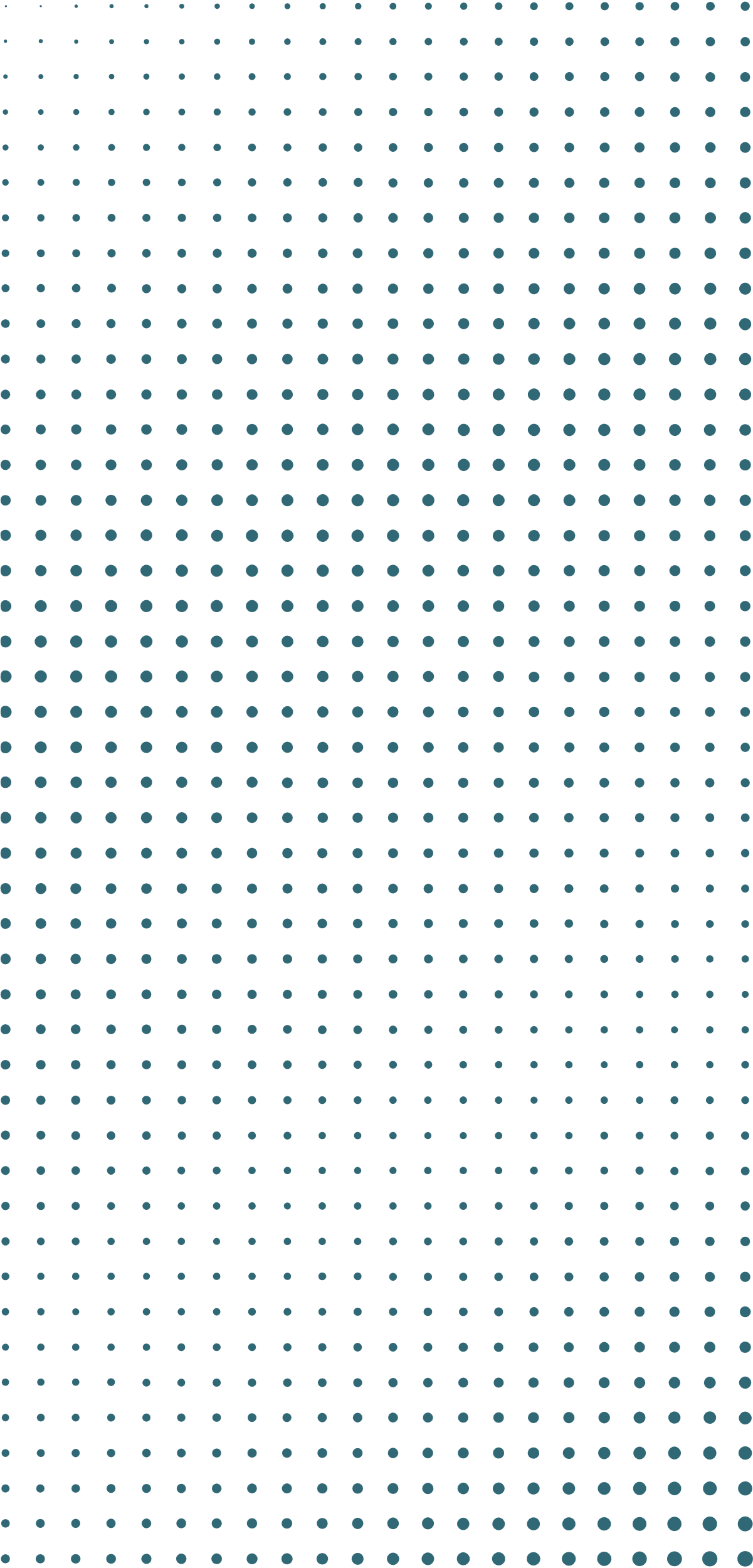 Q
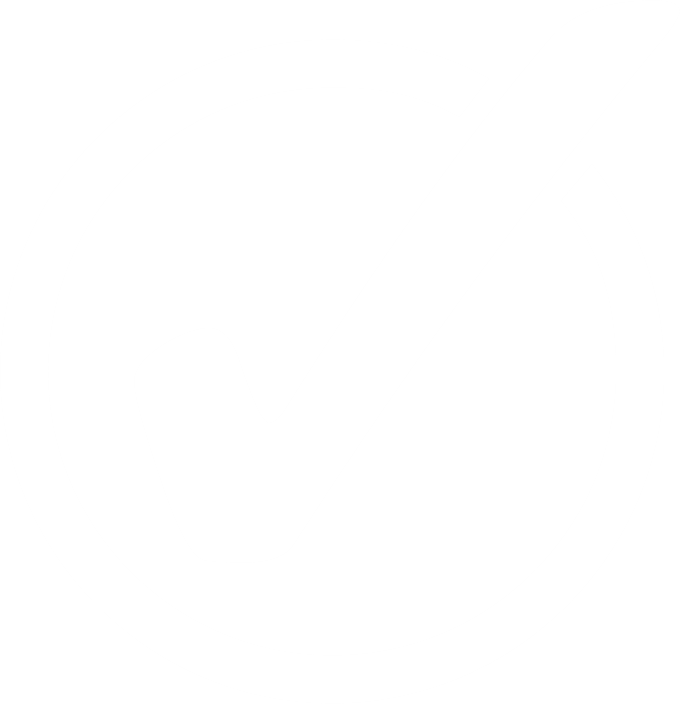 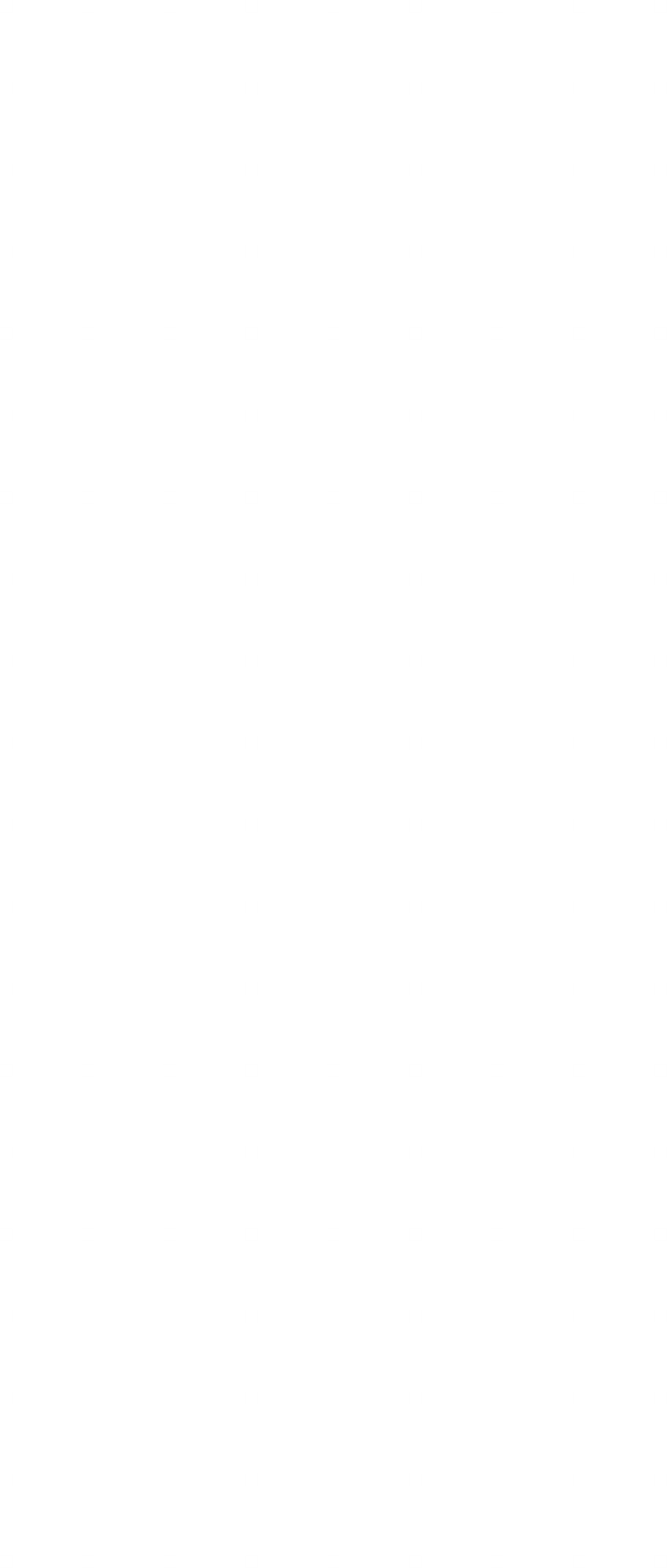 A
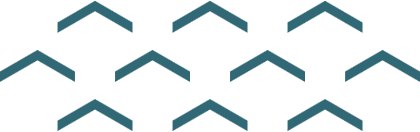 www.strategypunk.com
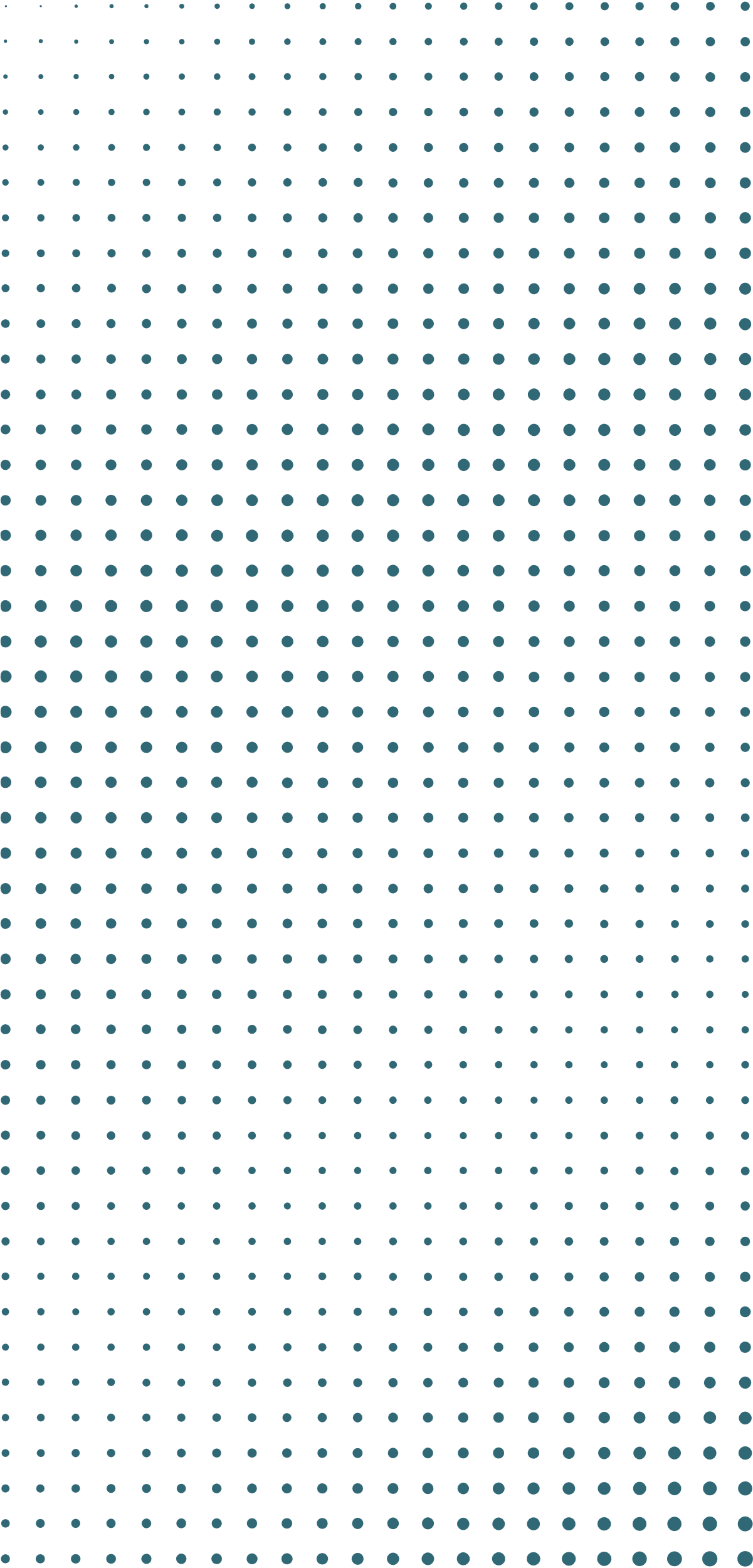 THE SCQA FRAMEWORK
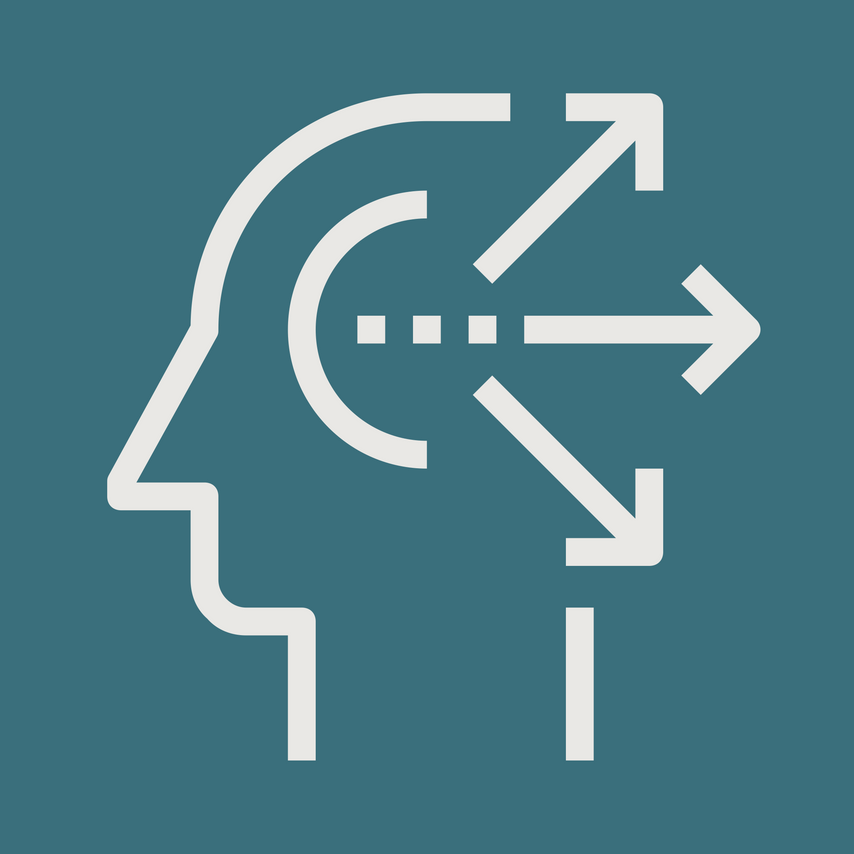 Situation - Complication - Question - Answer
Situation
Complication
Question
Answer
Lorem ipsum dolor sit amet, consectetur adipiscing elit, sed do eiusmod tempor incididunt ut labore et dolore.
Lorem ipsum dolor sit amet, consectetur adipiscing elit, sed do eiusmod tempor incididunt ut labore et dolore.
Lorem ipsum dolor sit amet, consectetur adipiscing elit, sed do eiusmod tempor incididunt ut labore et dolore.
Lorem ipsum dolor sit amet, consectetur adipiscing elit, sed do eiusmod tempor incididunt ut labore et dolore.
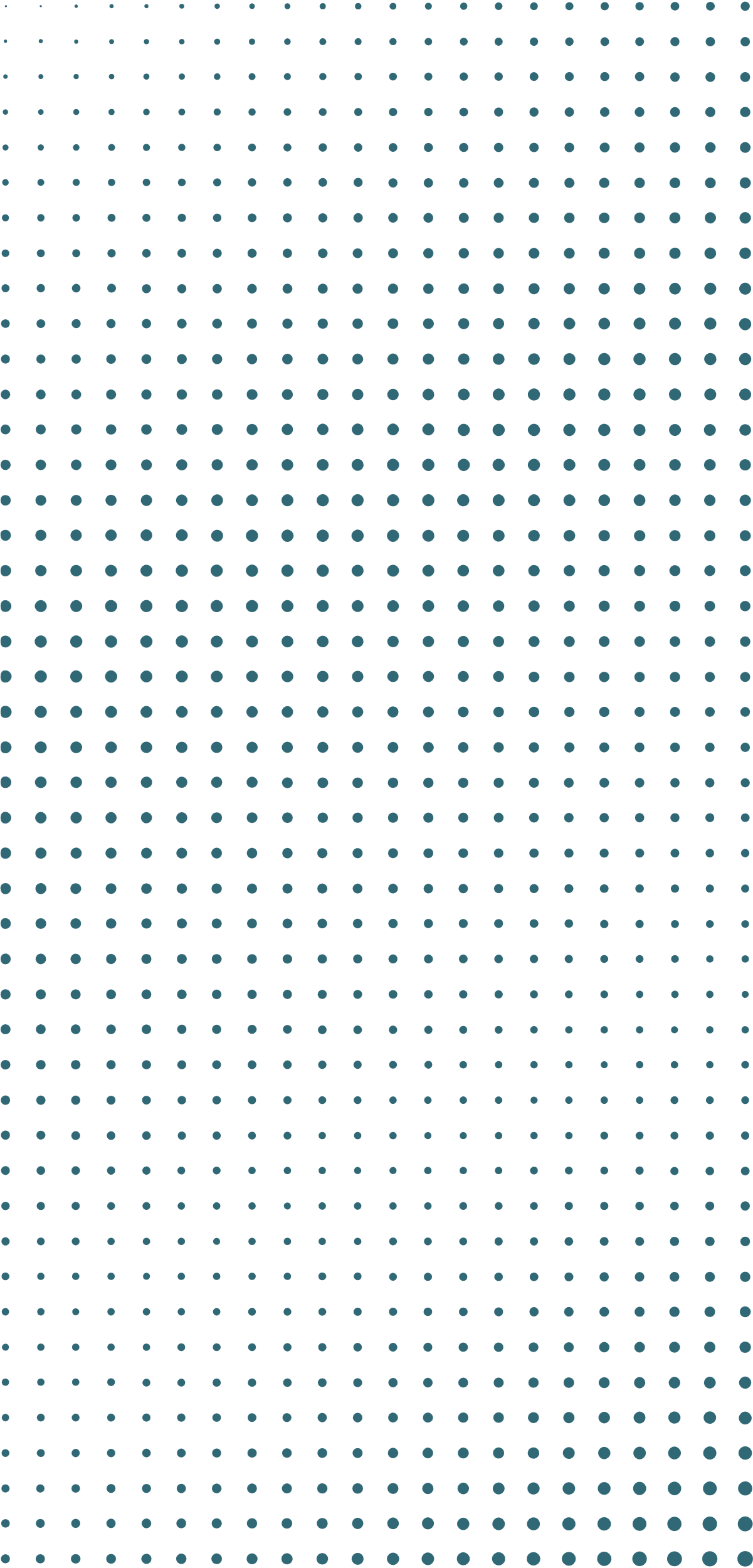 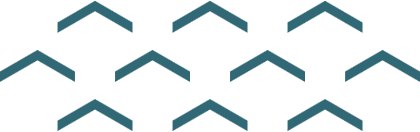 www.strategypunk.com
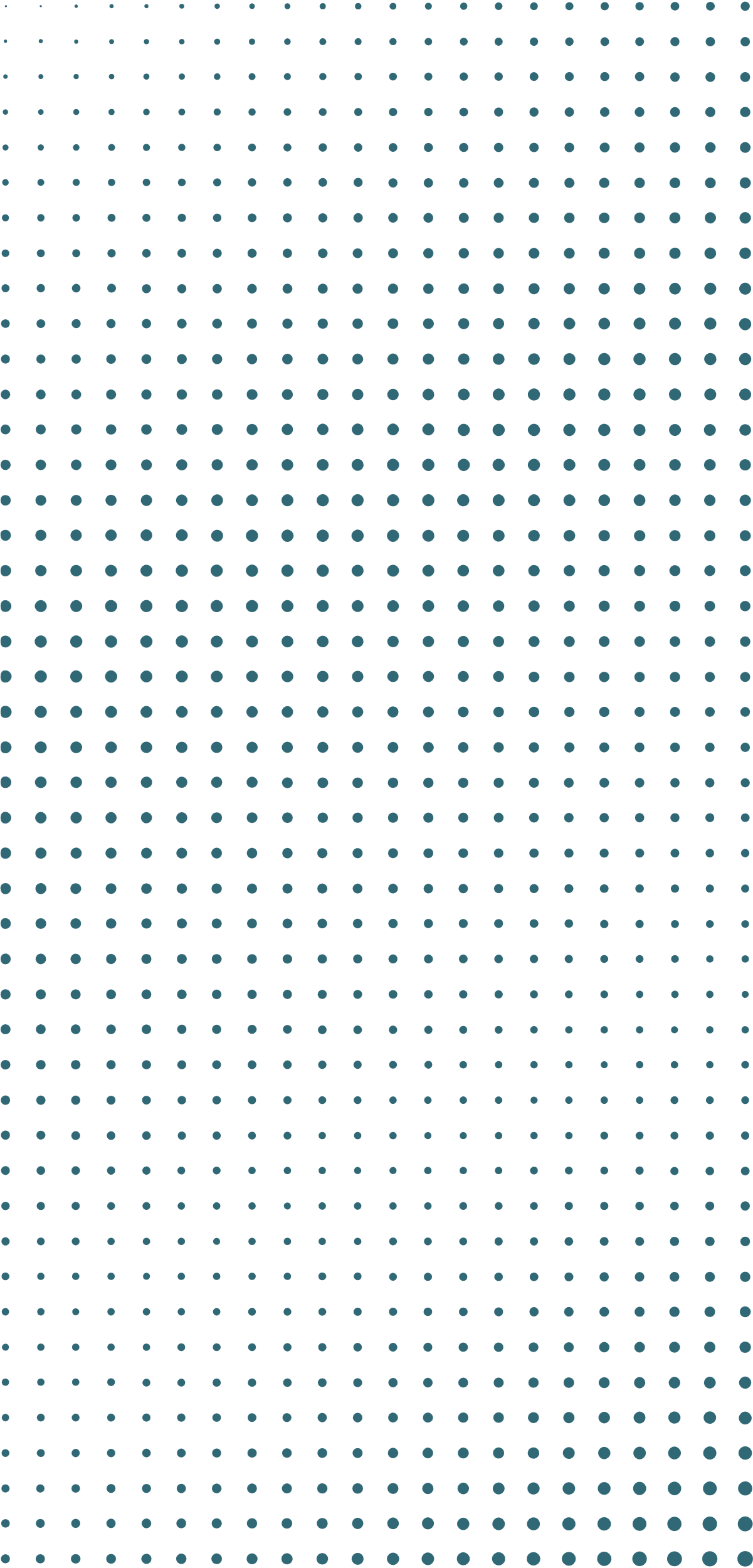 THE SCQA FRAMEWORK
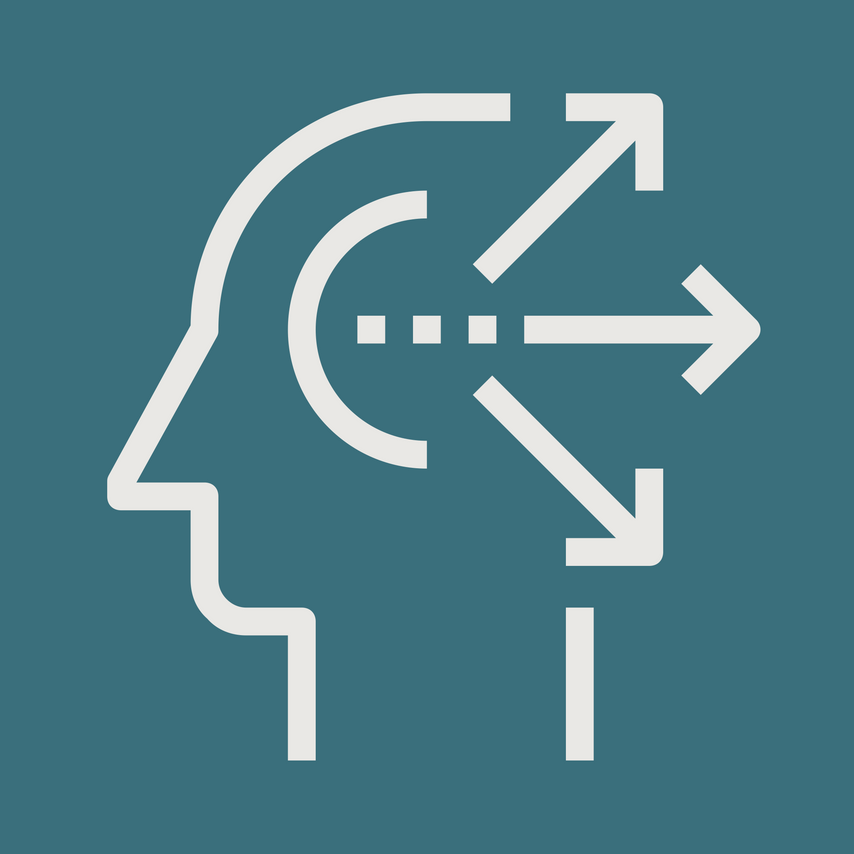 Situation - Complication - Question - Answer
Situation
Complication
Question
Answer
Describes the current context or state of affairs
Outlines a problem or issue that has arisen within this situation.
Poses a relevant inquiry or identifies a gap that requires addressing.
Proposes a solution or response to the question.
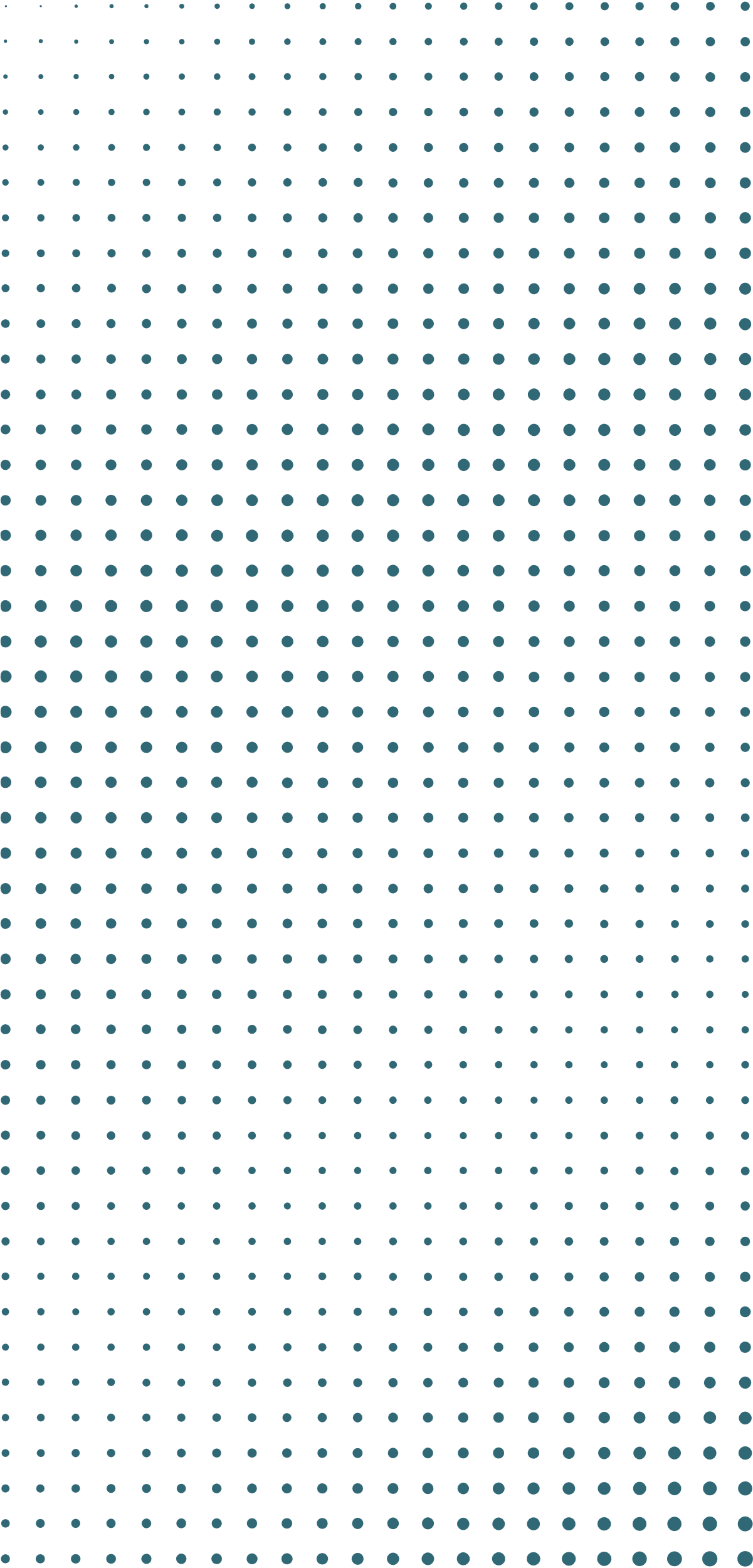 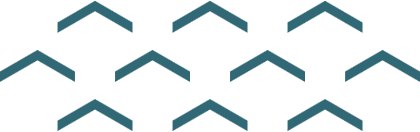 www.strategypunk.com
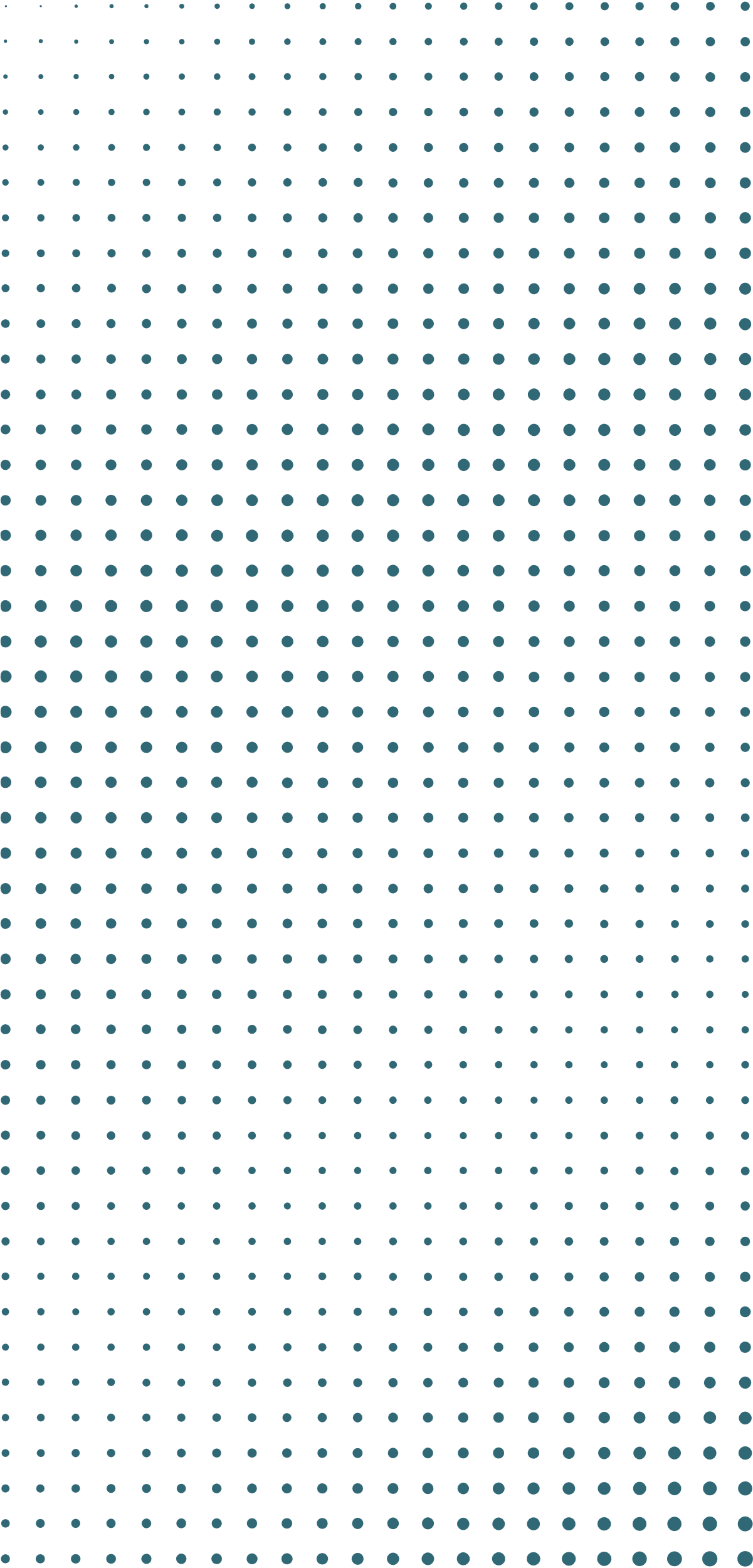 THE SCQA FRAMEWORK
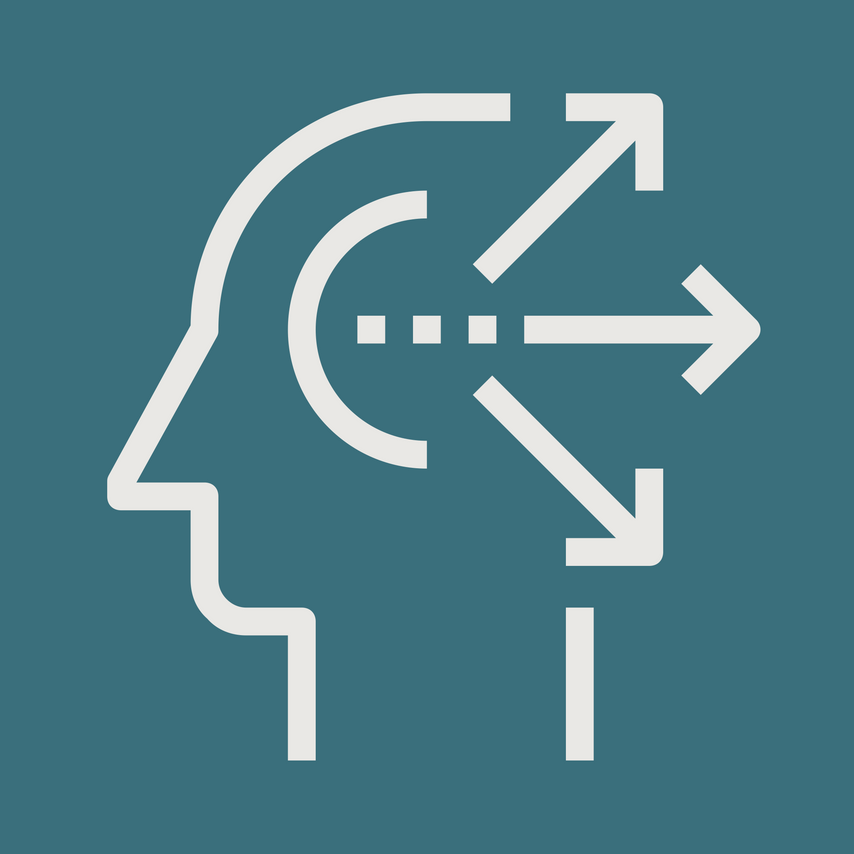 Situation - Complication - Question - Answer
Situation
Complication
Question
Answer
Lorem ipsum dolor sit amet, consectetur adipiscing elit, sed do eiusmod tempor incididunt ut labore et dolore.
Lorem ipsum dolor sit amet, consectetur adipiscing elit, sed do eiusmod tempor incididunt ut labore et dolore.
Lorem ipsum dolor sit amet, consectetur adipiscing elit, sed do eiusmod tempor incididunt ut labore et dolore.
Lorem ipsum dolor sit amet, consectetur adipiscing elit, sed do eiusmod tempor incididunt ut labore et dolore.
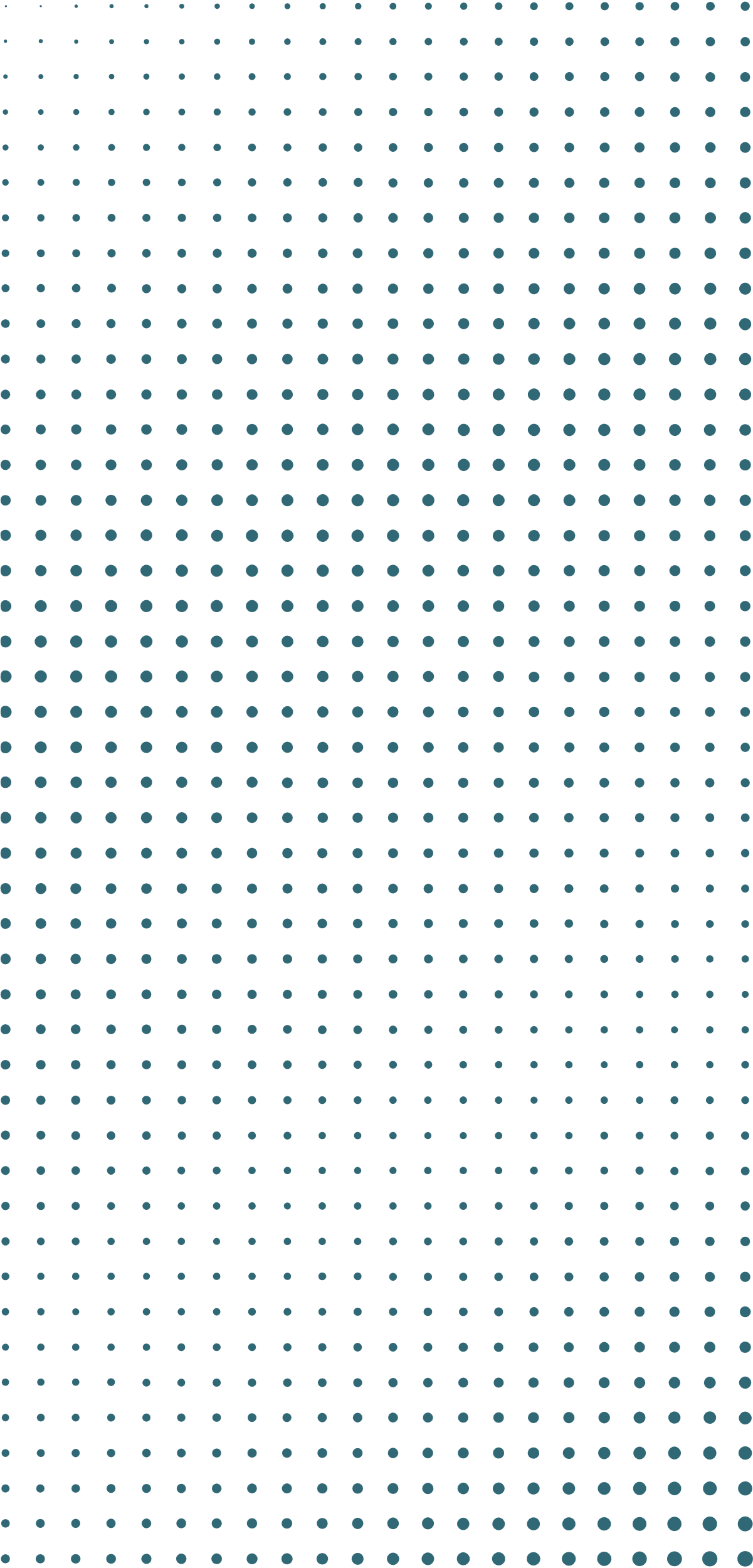 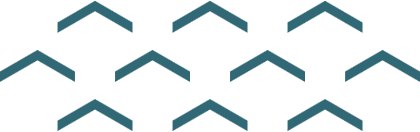 www.strategypunk.com
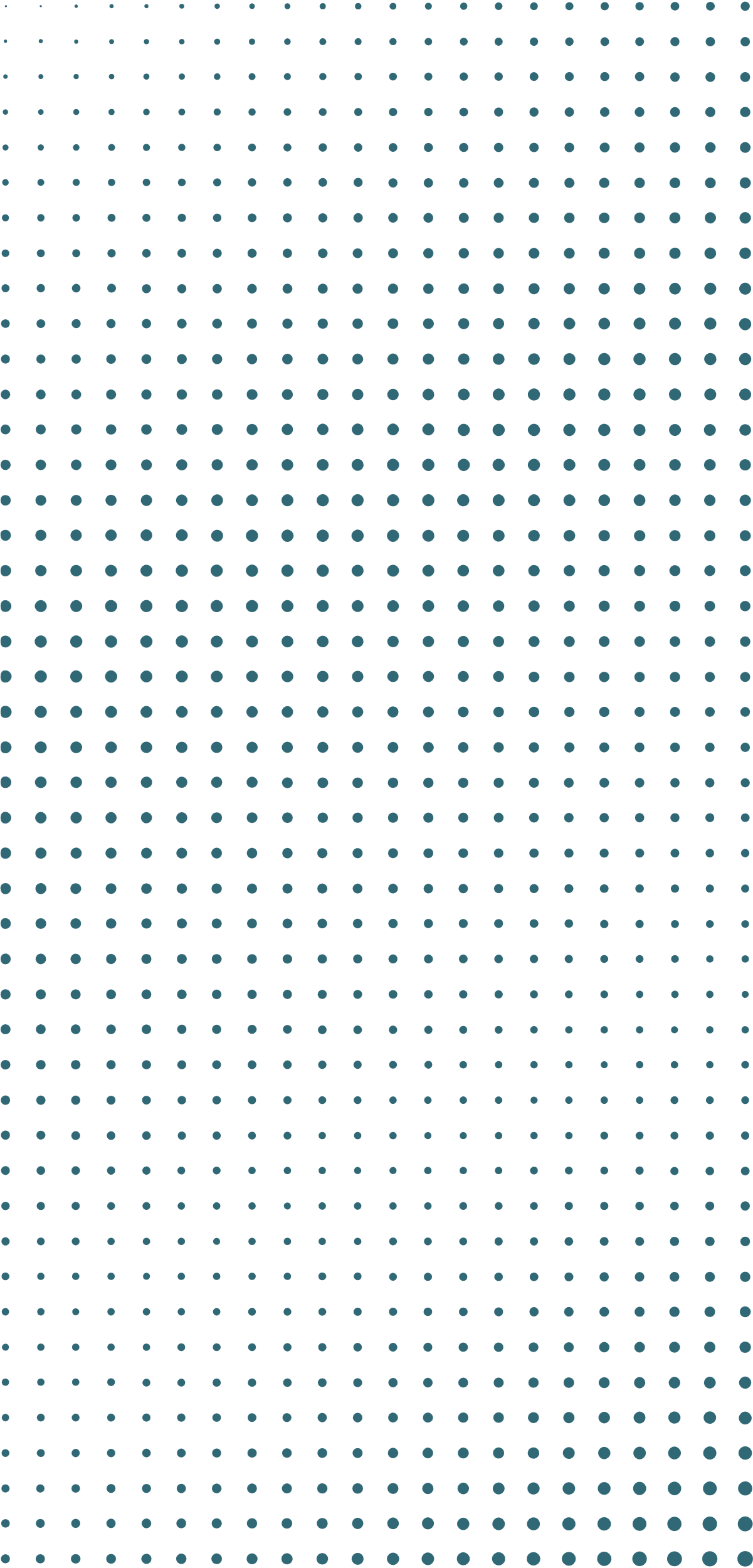 THE SCQA FRAMEWORK
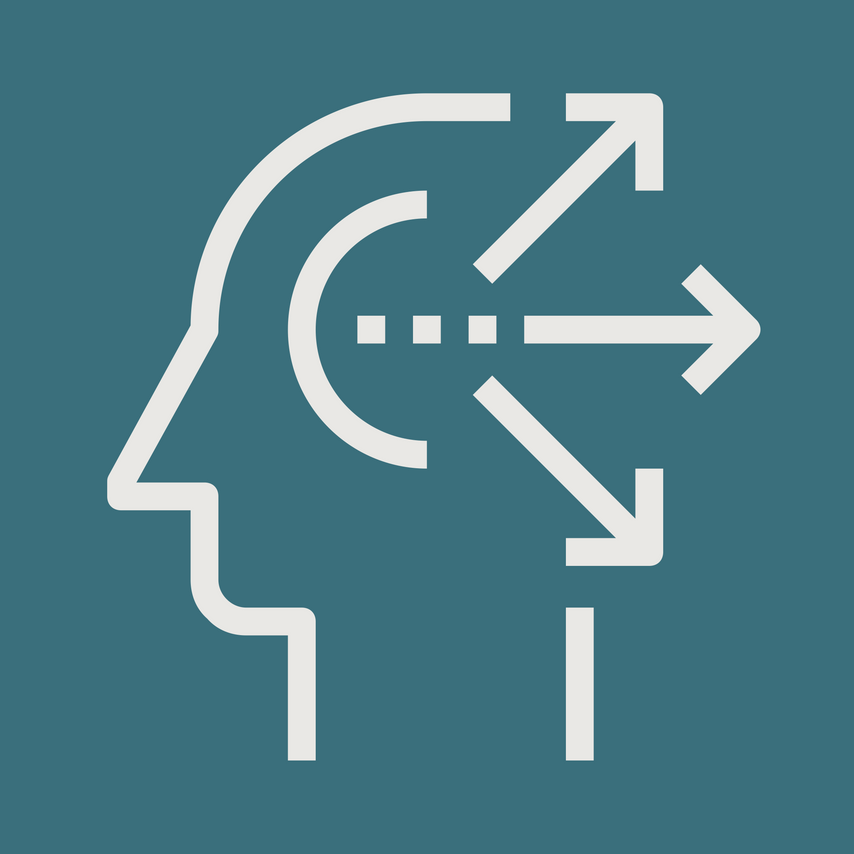 Situation - Complication - Question - Answer
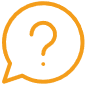 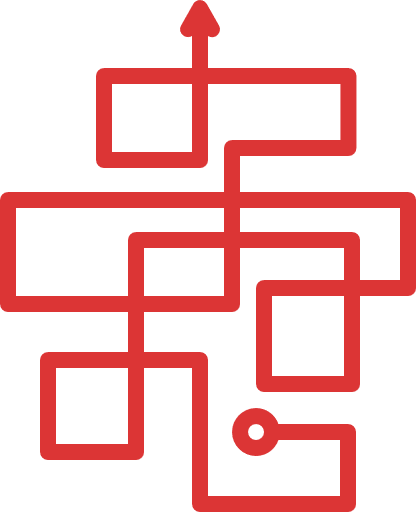 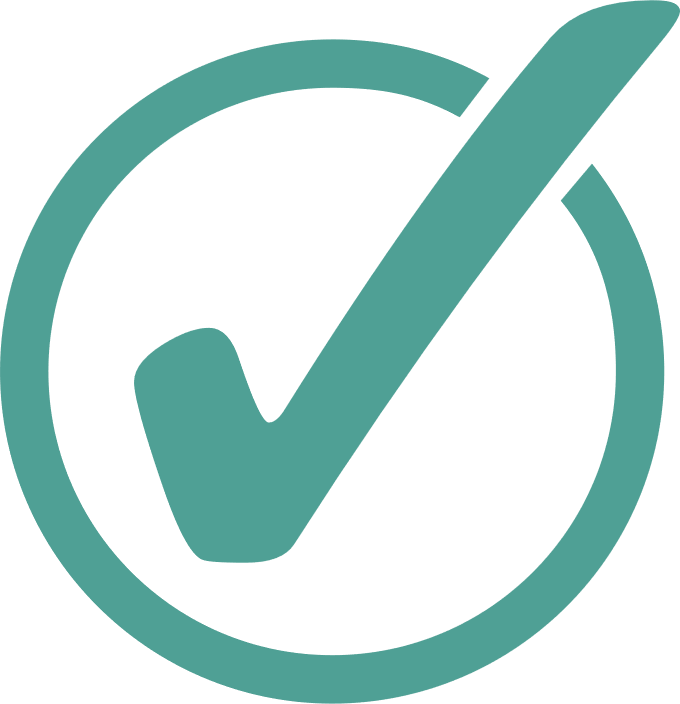 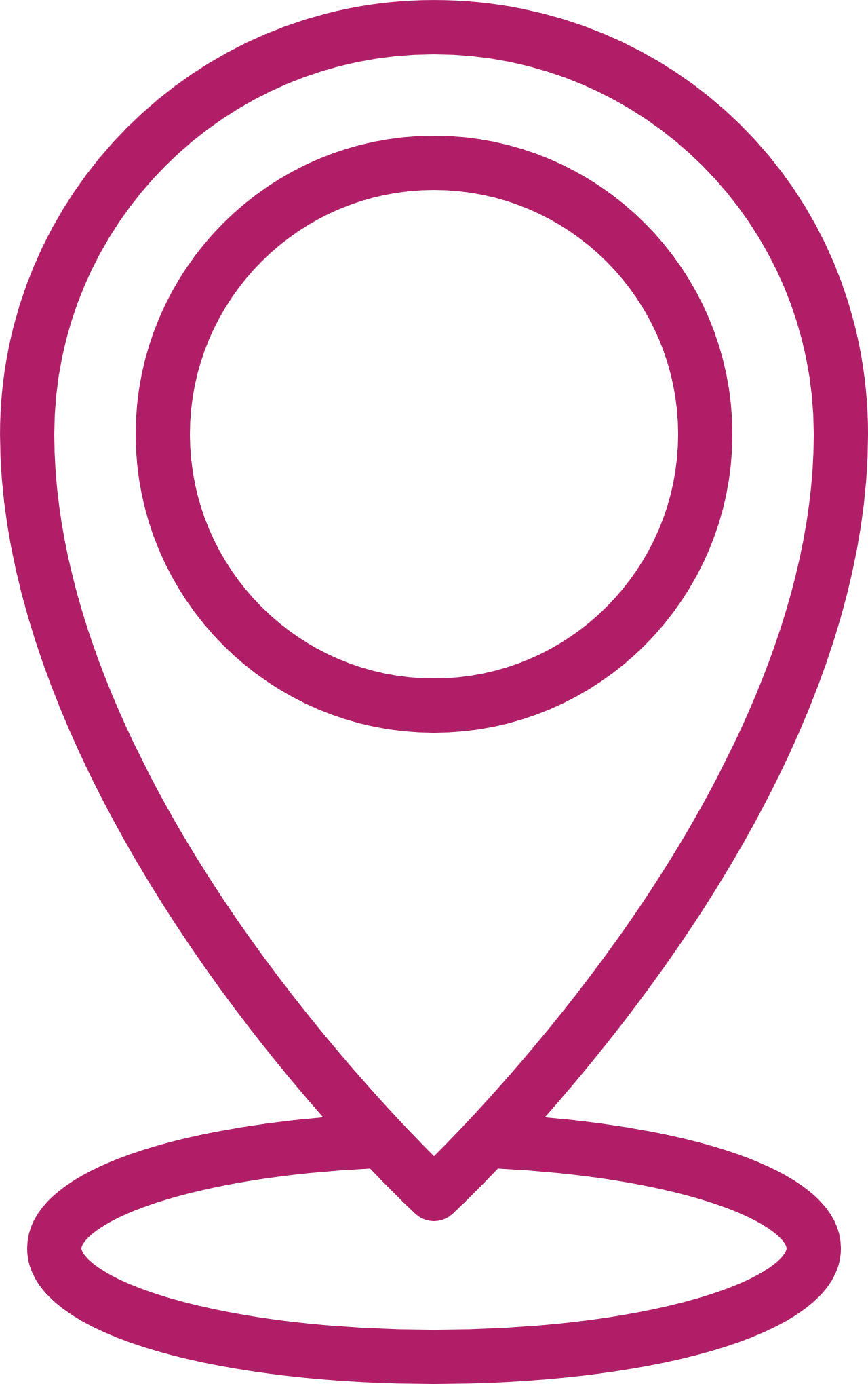 Complication
Question
Answer
Situation
Lorem ipsum dolor sit amet, consectetur adipiscing elit, sed do eiusmod tempor incididunt ut labore et dolore.
Lorem ipsum dolor sit amet, consectetur adipiscing elit, sed do eiusmod tempor incididunt ut labore et dolore.
Lorem ipsum dolor sit amet, consectetur adipiscing elit, sed do eiusmod tempor incididunt ut labore et dolore.
Lorem ipsum dolor sit amet, consectetur adipiscing elit, sed do eiusmod tempor incididunt ut labore et dolore.
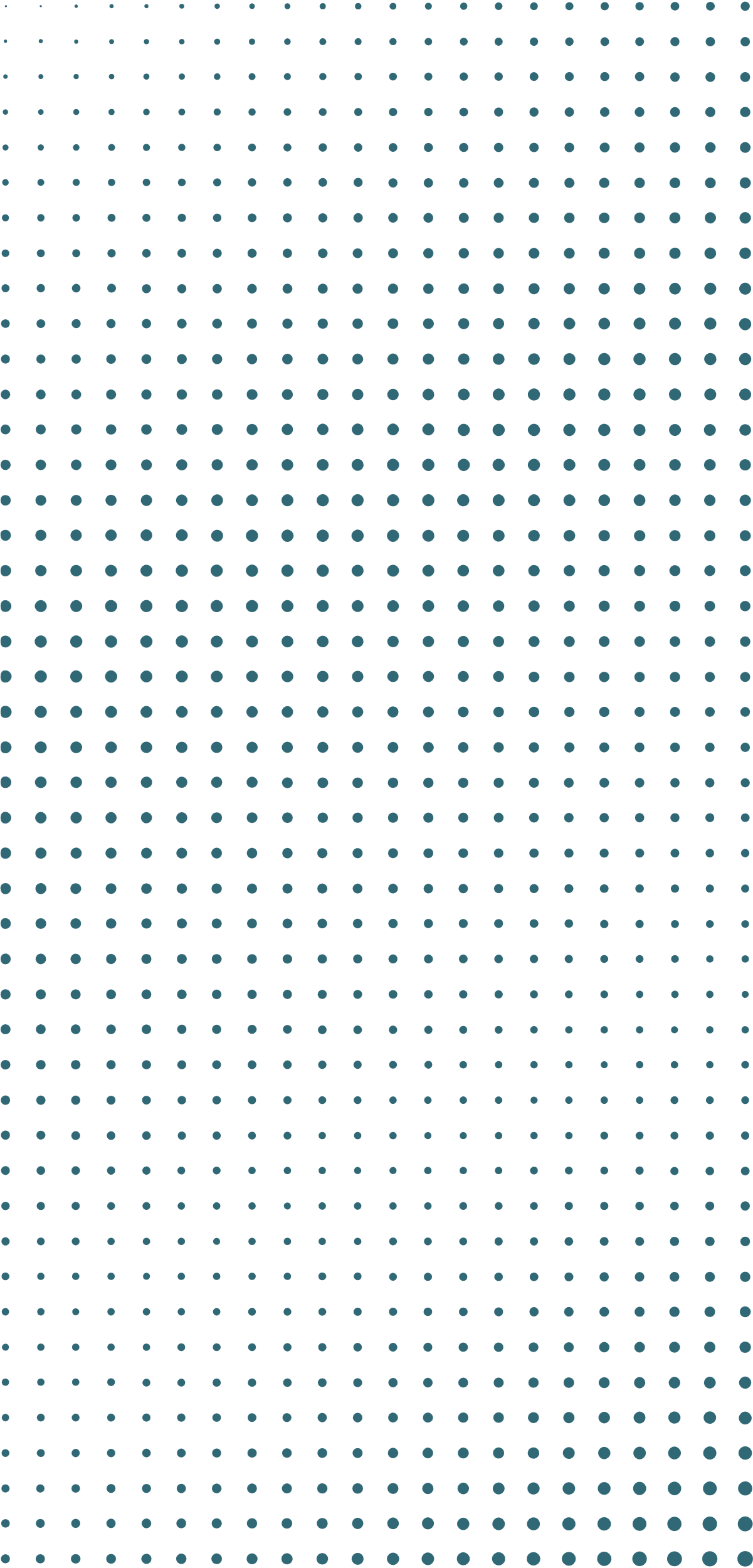 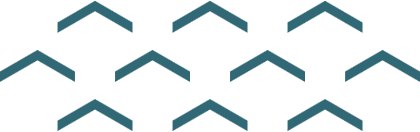 www.strategypunk.com